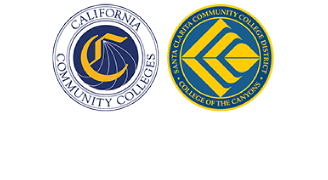 The IEPI Framework: Integrated Planning and Disaggregating Data
IEPI Policies, Procedures, and Practices Workgroup

Andrew LaManque, AVP Instruction, Foothill College
Ginni May, North Representative ASCCC
Theresa Tena, Vice Chancellor CCCCO
Today’s Outcomes
Learn about IEPI and PRTs
Learn about the purpose of a Best or Effective Practices Framework
Participate in the creation or development of a Best or Effective Practices Framework
What is IEPI?
The Institutional Effectiveness Partnership Initiative is a collaborative effort to 
2014-15 budget package created new system of support for CCC
advance the effectiveness of California Community Colleges, 
reduce accreditation sanctions and audit issues, and 
enhance our colleges' ability to serve students effectively.


Website: http://www3.canyons.edu/Offices/IEPI/about.html
[Speaker Notes: Committed to promoting Evidence Based Decision-Making 
Shifts the Chancellor’s Office focus from compliance to the provision of technical assistance

SET GOALS
MEASURE PROGRESS AND ADJUST
FOSTER A CLIMATE WHICH PROMOTES INNOVATION AND ENCOURAGES COLLEGES/DISTRICTS TO CHALLENGE THEMSELVES BY SETTING REALISTIC, MEASURABLE, AND ATTAINABLE GOALS
DO NOT PUNISH INSTITUTIONS IF THE INSTITUTION TRIED TO IMPLEMENT CHANGES AND MEASURED THEIR EFFECTIVENESS
ENCOURAGE INSTITUTIONS TO TRY NEW THINGS AND RECOGNIZE THAT NOT EVERY EFFORT WILL HAVE THE DESIRED RESULTS.
THE MOST IMPORTANT CHANGES ARGUABLY ARE THE ONES WITH THE GREATEST RISK AND WILL REQUIRE THE INSTITUTIONS TO STRETCH THE MOST.]
What is IEPI?
Student Success Task Force Recommendation 7.1 and 7.2 identified need for stronger State Chancellor’s Office that:
Coordinates development of indicator and goal-setting framework for colleges 
Identifies effective practices
Provides technical assistance and professional development to help colleges achieve success goals
Student Success Task Force Recommendation 6.1 and 6.2 identified need for:
Enhanced professional development opportunities for faculty, staff, and administrators
[Speaker Notes: Facilitates and supports professional learning, peer collaboration, and the sharing and adoption of effective practices across the CCC system]
What is a PRT?
A Technical Assistance Team (called Partnership Resource Team, or PRT) that is assigned to assist an institution that expresses interest in receiving assistance improving institutional effectiveness.
Team members are drawn from a pool of experts nominated through or appointed by statewide professional organizations, the Chancellor's Office, and others. Team composition for each institution is approved by the applicable CEO and CCCCO.
The team visits the institution at least three times, for initial clarification of issues, development of strategies and timelines, and follow up.
Team members receive travel reimbursement, and stipends in some situations. 
Grants of up to $150,000 in seed money are available to institutions that receive team visits, to accelerate implementation of improvement plans
Selection of institutions to receive PRT visits considers institutional need.
What is a Best or Effective Practices Framework?
It is under development, but the intent is for it to be
A tool for assistance and resources, possibly a portfolio or repository of effective practices in the following areas:
Integrated Planning*
Disaggregation of Data*
Resource Allocation
Governance
Enrollment Management
And others as need arises… 
A template for implementing effective practices within the confines of the institution  (providing examples and models for moving effective practices through local processes)

*First two areas of focus
Ideas for the “Tool”?
Who is developing the Framework?
IEPI Policies, Procedures, and Practices Workgroup with assistance and feedback from:
RP Group
California Community College faculty, administrators, and staff
CCCCO
Existing statewide initiatives
and other professional organizations
Who would use this Framework?
[Speaker Notes: Community Colleges
Shared Governance committees / process
Institutional Effectiveness Partnership Initiative 
Partnership Resource Teams (PRTs) – tool in training
PRT Visited Colleges Community of Practice
Dissemination of materials
Professional Learning Network
Regional workshop

Where appropriate – Community of Practice
Where appropriate – professional organizations]
Would colleges be required to use the Framework?
NO!
The Framework is a resource to find examples of solutions for those colleges seeking assistance.
Colleges accessing the Framework would be able to find examples and ideas for how to modify or change their current processes to improve institutional effectiveness.
How will the “effective practices” be determined?
Guiding Questions
How do we determine a spectrum of best practices?
 
Who determines the quality of best practices?
 
How do we account for contextual factors among our CCCs (urban/ rural colleges, diverse sizes). A best practice for one college may not work for another.
 
Should we address bad practices?
Modeling IE Practices
Other Ideas
Communities of Practice may be able to provide insight from having received PRT visits 
PRT “micro-teams” to provide specific information about issues colleges are encountering, and they may be able to articulate best practices with deeper insight
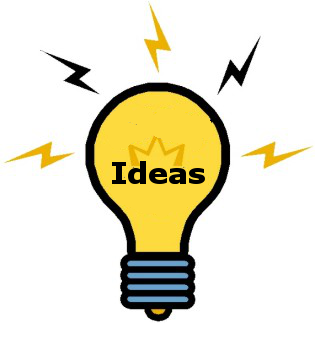 Questions?
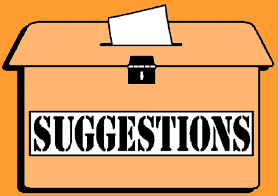 OR ?
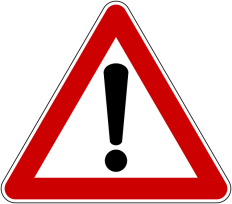